Using SMS to Close the Convenience Gap and Increase Conversion
[Speaker Notes: Thank you all for joining me today to talk about using SMS to Close the Convenience Gap and Increase Conversion.]
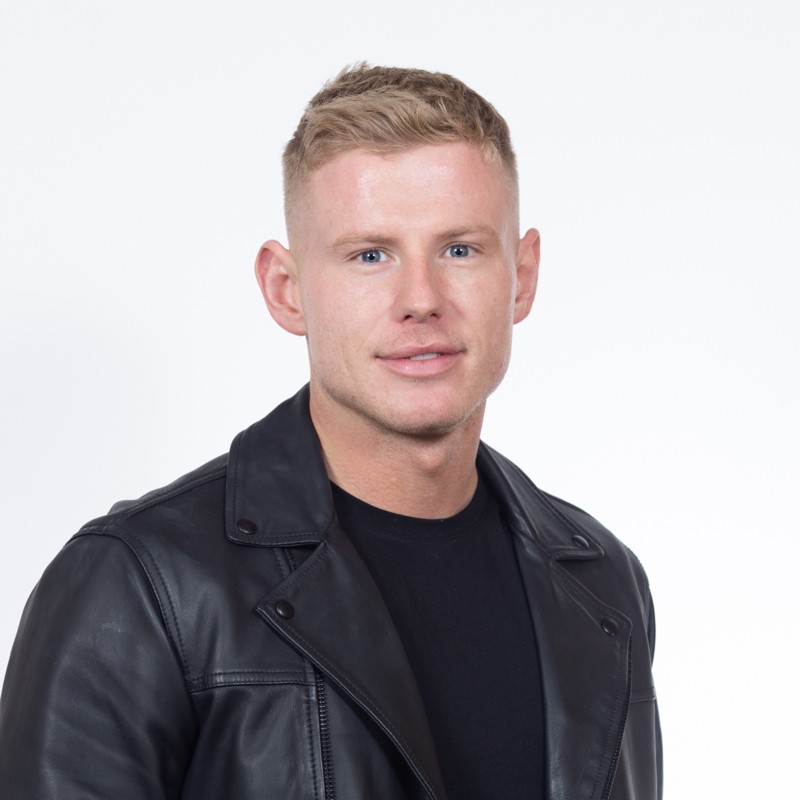 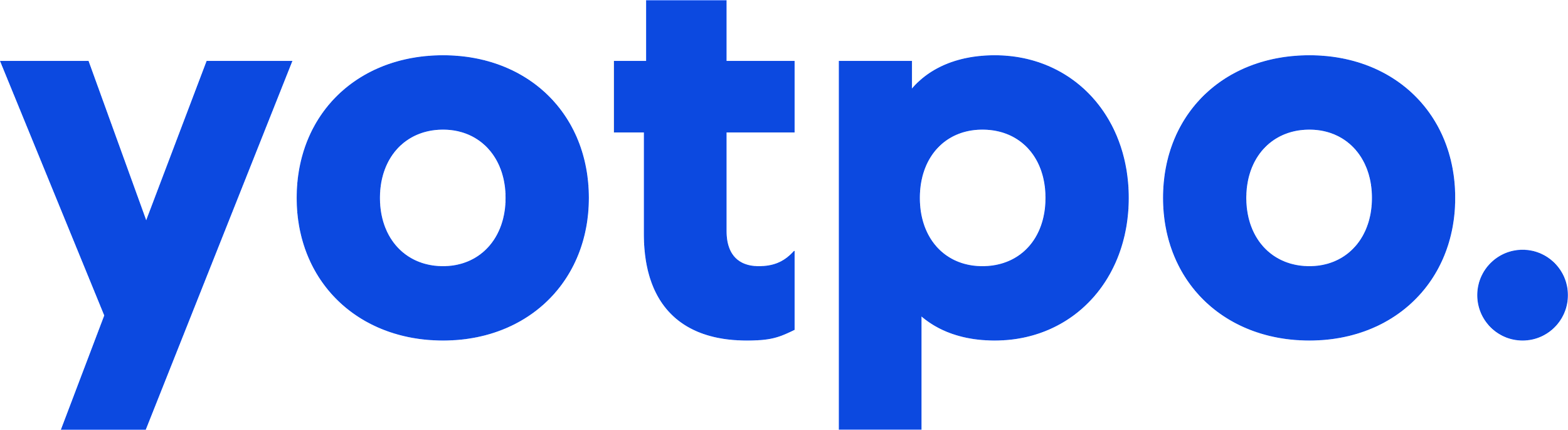 eCommerce Marketing Platform
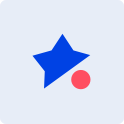 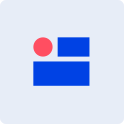 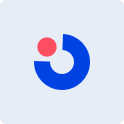 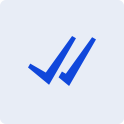 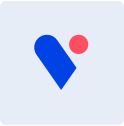 Subscriptions
SMS & Email
Visual UGC
Loyalty
Reviews
Matt Brindley
Partner Manager, UK
Yotpo
$406M
Raised
115%
YOY Growth
+35,000
Clients
1,000+
Employees
5
Offices
[Speaker Notes: I’m Matt Brindley, Partner Manager for the UK at Yotpo. Now before we get started, I’d love to give a quick intro to Yotpo for anyone who doesn’t know us. We are the leading experts in Retention Marketing. Yotpo’s eCommerce retention platform helps brands of all sizes to strengthen their relationships with consumers with unified, data-driven solutions for loyalty, SMS and email marketing, reviews, subscriptions, and visual UGC. We help brands create and execute strategies to ensure that your best customers remain your most loyal customers.]
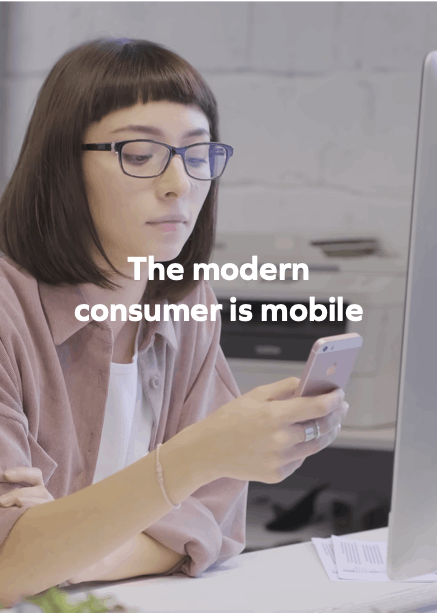 consumers shop on mobile
consumers check their phones every day
hours a day spent on mobile
[Speaker Notes: First, I want to quickly talk at a high level about why SMS marketing is so important right now. A new mobile consumer has risen out of the recent changes in the digital ecosystem (which we will talk about today). Who are they, apart from being your most important customer today?

More than 79% of UK consumers shop on mobile
They check their phones about 150 times each day
 And they spend more than 4 hours each day on mobile

So it’s no surprise that SMS marketing is the go-to marketing channel for brands today.]
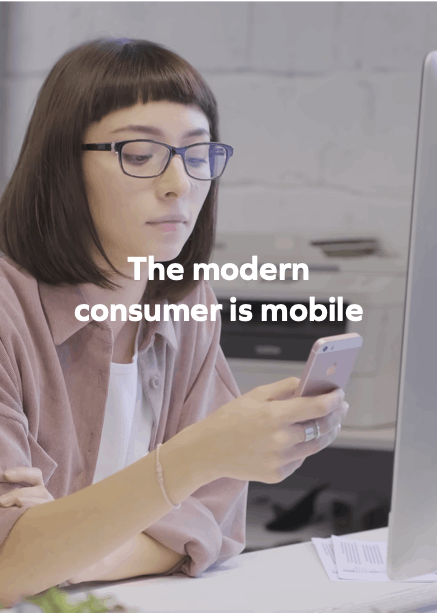 79%+
consumers shop on mobile
consumers check their phones every day
hours a day spent on mobile
[Speaker Notes: First, I want to quickly talk at a high level about why SMS marketing is so important right now. A new mobile consumer has risen out of the recent changes in the digital ecosystem (which we will talk about today). Who are they, apart from being your most important customer today?

More than 79% of UK consumers shop on mobile
They check their phones about 150 times each day
 And they spend more than 4 hours each day on mobile

So it’s no surprise that SMS marketing is the go-to marketing channel for brands today.]
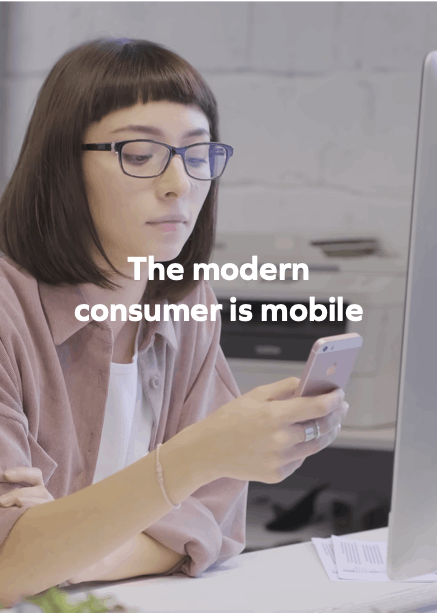 79%+
consumers shop on mobile
150+ times
consumers check their phones every day
hours a day spent on mobile
[Speaker Notes: First, I want to quickly talk at a high level about why SMS marketing is so important right now. A new mobile consumer has risen out of the recent changes in the digital ecosystem (which we will talk about today). Who are they, apart from being your most important customer today?

More than 79% of UK consumers shop on mobile
They check their phones about 150 times each day
 And they spend more than 4 hours each day on mobile

So it’s no surprise that SMS marketing is the go-to marketing channel for brands today.]
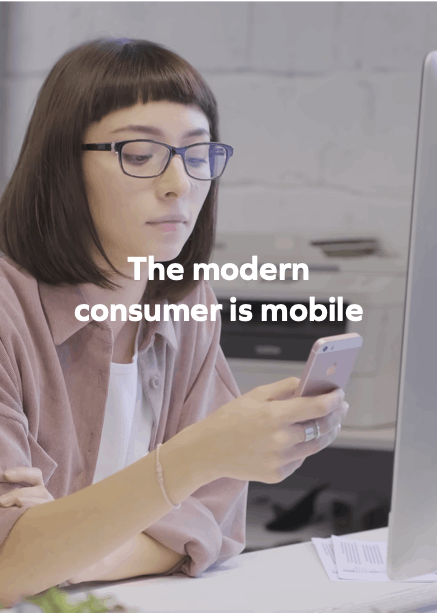 79%+
consumers shop on mobile
150+ times
consumers check their phones every day
4+
hours a day spent on mobile
[Speaker Notes: First, I want to quickly talk at a high level about why SMS marketing is so important right now. A new mobile consumer has risen out of the recent changes in the digital ecosystem (which we will talk about today). Who are they, apart from being your most important customer today?

More than 79% of UK consumers shop on mobile
They check their phones about 150 times each day
 And they spend more than 4 hours each day on mobile

So it’s no surprise that SMS marketing is the go-to marketing channel for brands today.]
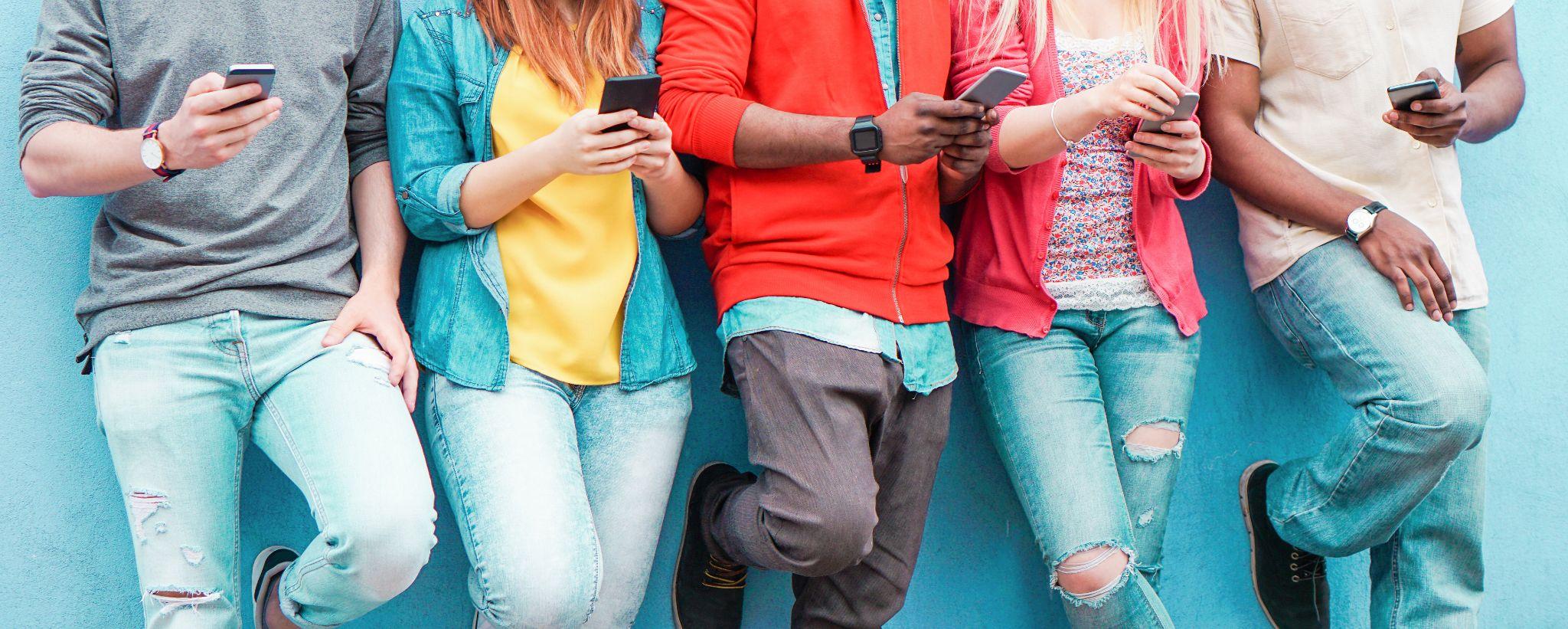 What the mobile consumer expects
Your customers crave:
Immediacy
Personalized content
Engaging messaging
Exclusive experiences
[Speaker Notes: Consumers have completely reshaped their shopping behavior over the last 10 years, and they expect brands/retailers to do the same (whether they know this consciously or not). And what they want is:

Immediacy
Personalized content
Engaging messaging
Exclusive experiences]
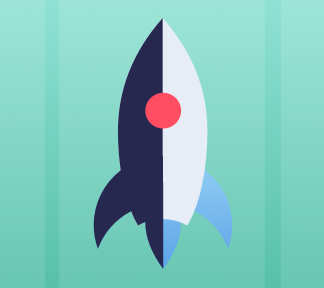 SMS marketing is taking off among brands and consumers alike.

How will you stand out from the competition?
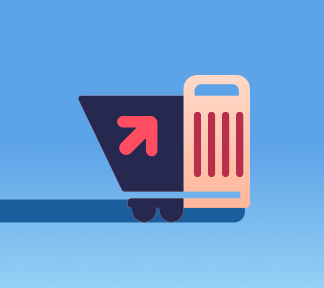 Brands use of SMS marketing has increased by over 20%
56% of brands plans to increase spend in SMS
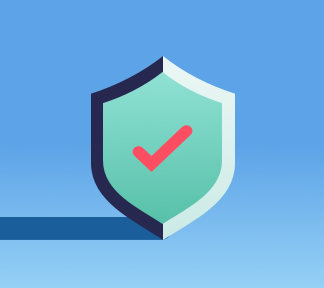 Consumer privacy is changing performance marketing
[Speaker Notes: For brands who haven’t been investing — or who have been under-investing — in SMS marketing, now is the time to make it a priority. For one thing, your competitors are probably using SMS. Brands using SMS marketing have increased by 20%, and 56% plan to increase their spend.

Plus, consumer privacy is fundamentally changing performance marketing. With iOS updates and CAC costs ballooning, we’re living in a cookie reduced reality and the brands that survive the next few years will be those that fundamentally change their data strategy, reducing their reliance on third-party data and leveraging more first- and zero-party data. SMS can help you do all that, while also closing the convenience gap and boosting conversion.]
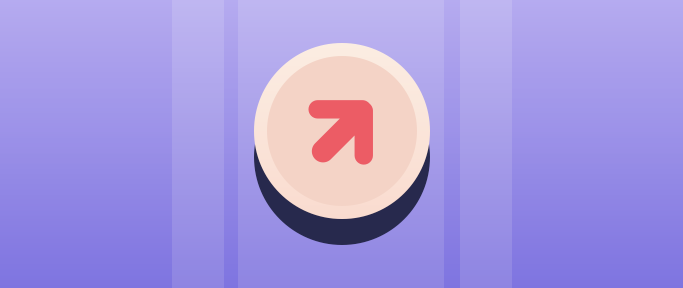 SMS Strategy
Expedite the Path to Purchase
[Speaker Notes: So now let’s get into the strategies that will get you there. First is expediting the path to purchase, which relies on two components: 1) Creating the right segments around campaigns to ensure that the end consumer is receiving personalized relevant content and 2) Setting campaigns up in such a way it's expediting the path to purchase.

It’s really important that you are sending the right message to the right customer at the right time, and making their purchase experience frictionless.]
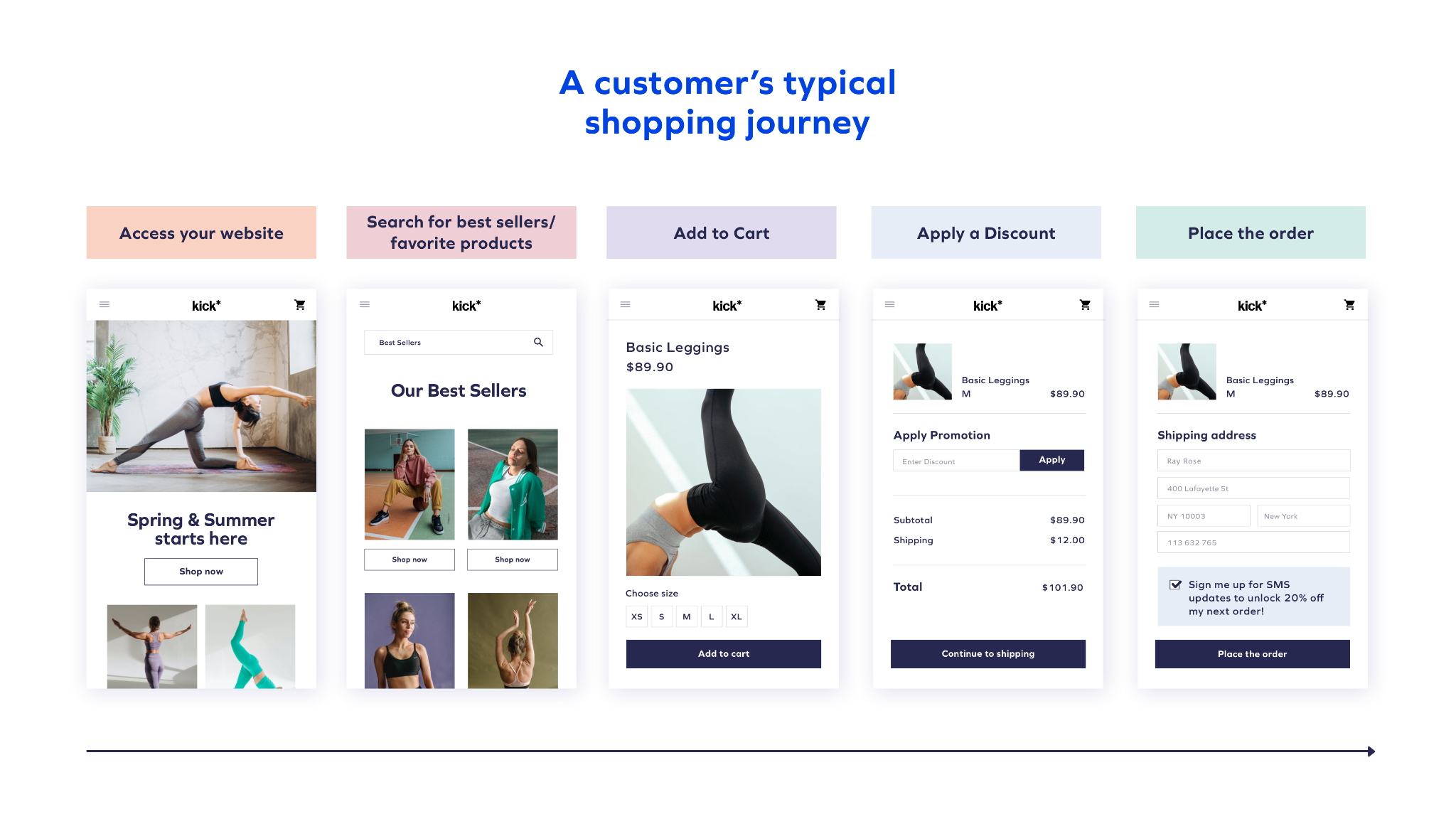 [Speaker Notes: So what does that experience look like? As we see here with the typical shopping journey, shoppers have tons of opportunities to drop out of this 5 phase buyer journey, and that’s obviously not what we want. As the National Retail Federation reports, almost all consumers (97%) claim to have backed out of a purchase simply because it was inconvenient to them. So what if we could answer the needs of convenience and accessibility by eliminating the majority of those tedious steps? What if your customers could check out on mobile by simply clicking on a link in a text?]
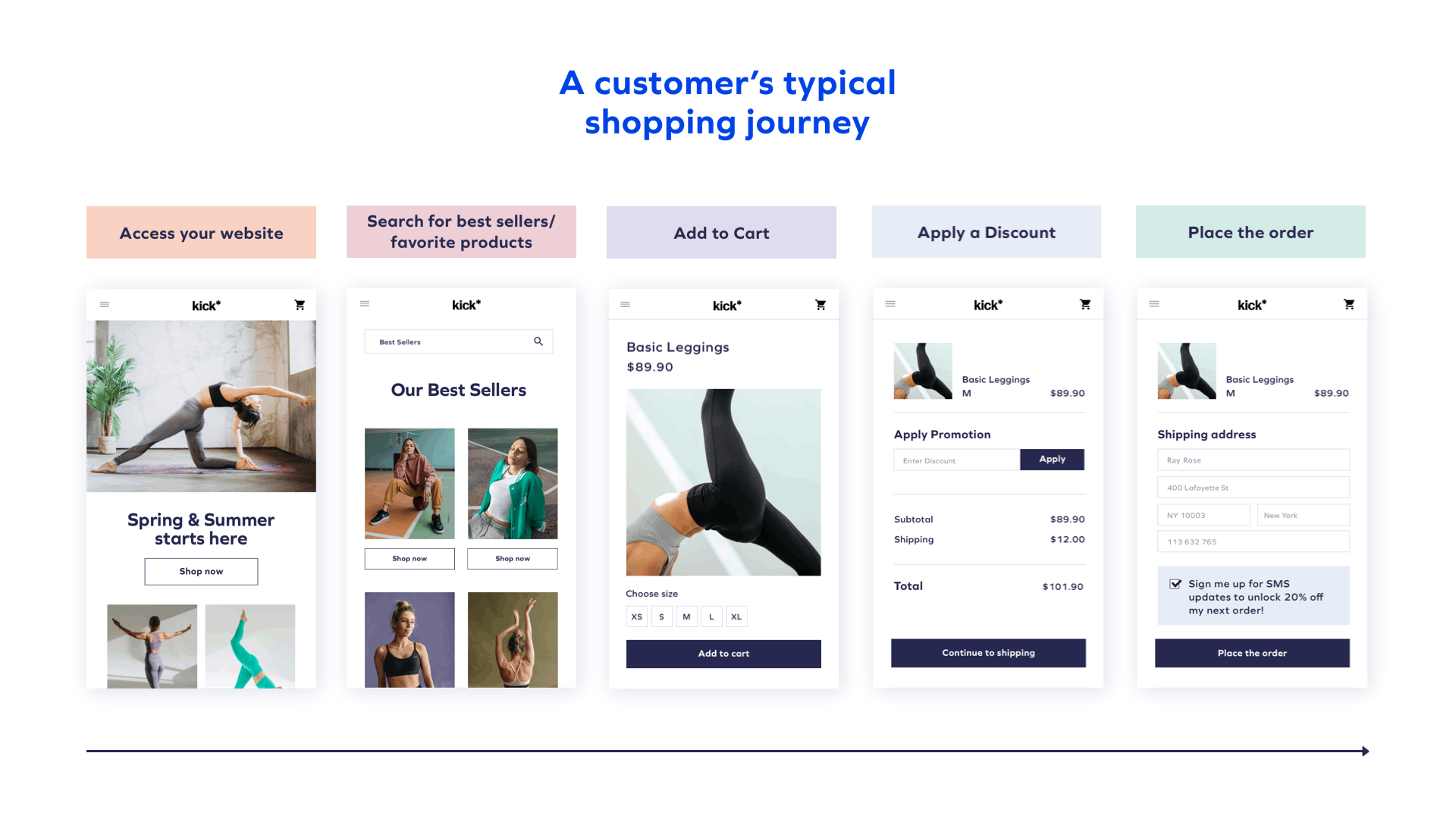 [Speaker Notes: We created a feature called Click-to-Buy that allows you to pre-populate a cart with product recommendations where all you do is send an SMS campaign and you say something to the effect of “This product is going to sell out quickly, so shop now.” Then, the consumer clicks on the link in the text and they're taken to a cart page where a discount has already been applied and the product is populated. All they have to do is press to place the order.]
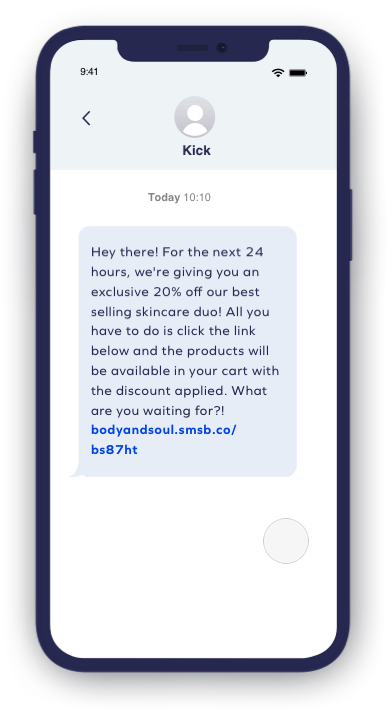 Click-to-Buy
One-click checkout makes mobile shopping convenient
Top use cases include: 
Back-in-Stock
Product Launch (with product & discount)
Product Recommendation (based on past purchase data with product & discount)
20x ROI
on Click to Buy campaigns
[Speaker Notes: Click-to-Buy is particularly effective for:

Back-in-Stock
Product Launch (with product & discount)
Product Recommendation (based on past purchase data with product & discount)

Brands using this feature see 20x ROI on their campaigns.]
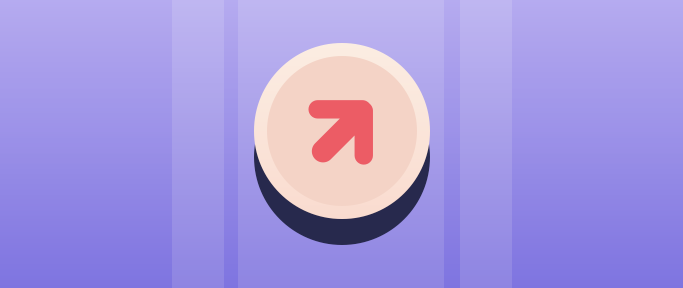 SMS Strategy
Tailored Outreach
[Speaker Notes: The next strategy I want to talk about is personalisation. Customers expect it, and if brands want to hook them, they need to deliver. And one of the most effective tools for personalized SMS is automated flows that are powered by intelligent segmentation.]
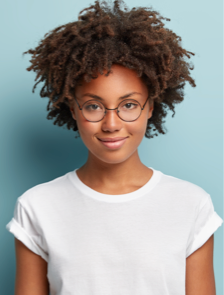 Customer Subscribes to SMS: Welcome Message
The Basics
Must-Have Flow Triggers
Are you sending engagements based on basic purchasing behavior and the “Set it and forget it approach?”

These are the most fundamental events that should be triggering automations.
Customer Abandons
Cart: Cart Abandonment
Jane’s
customer journey
Customer Makes 1st
Purchase: Post Purchase
Customer Receives Order: Order Confirmation
[Speaker Notes: Every brand that’s using SMS should have the following automated flows enabled:
Welcome Message
Cart Abandonment
Post-purchase
Order Confirmation

Those are your basics, you must-haves.]
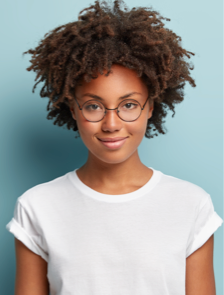 Customer Subscribes to SMS: Welcome Message
Customer Browses PDP: Browse Abandonment
Leveling Up
Customer Abandons
Cart: Cart Abandonment
Full End-to-End CX
Cart Not Recovered: Reminder SMS
Jane’s
customer journey
Top brands go beyond the basics to trigger automations at every key point in the buyer journey. 

They consider the new realities of the purchasing funnel:

Browsed Event Sessions
Customer Win-Backs
Post-Purchase Experiences
Loyalty Program Engagements
Customer Makes 1st
Purchase: Post Purchase
Order Notifications
Loyalty Program Introductions
35 Data Points
Repeat Purchase Cross-Sell
Long Term Winback
[Speaker Notes: When you go beyond the basics, you can really leverage the power of SMS to create timely, relevant automations that keep customers engaged at every stage of the buyer journey, whether it’s cross-sells, loyalty program engagements, or browse abandonment, or order updates. And you get to do it though a channel that they are always connected to.]
Customer Abandoned a Browsing Session
Never Purchased  & Engaged with SMS in Last 2 Weeks
Purchased 2x & Member of Loyalty Program
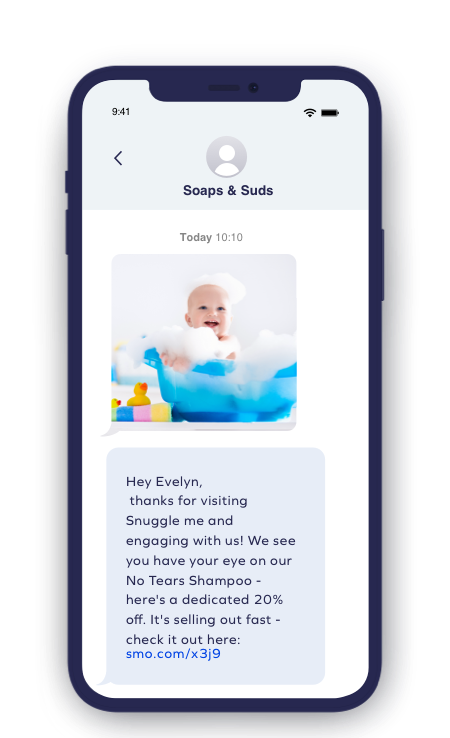 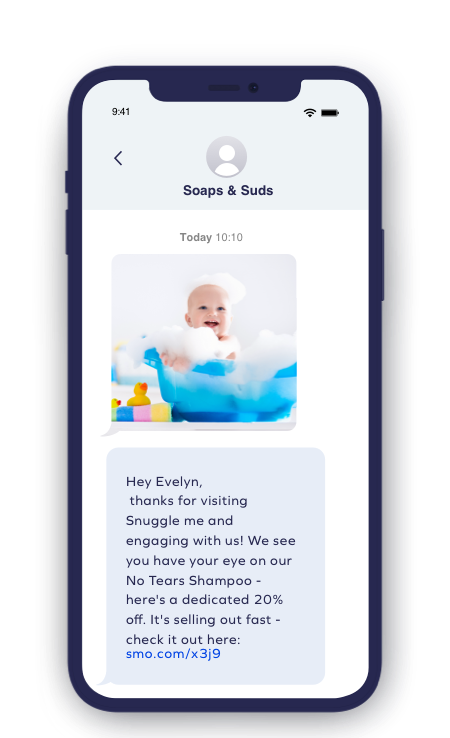 Go Beyond the Trigger
Leveling Up
Strategy Deep-Dive: Browse Abandonment
Segment Browse Abandonment messages according to:

Has the user made a purchase or not? 
Time since last purchase 
Product/category browsed 
Discount potential (margins)
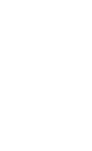 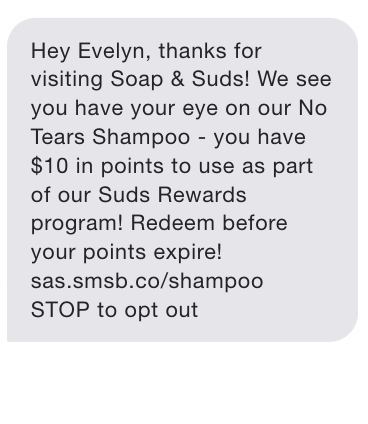 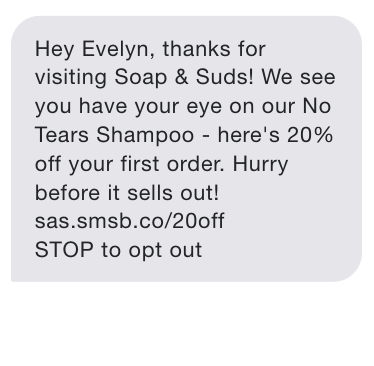 [Speaker Notes: Let’s do a deeper dive into one of these flows: browse abandonment. Something that we often recommend clients do is have their browser abandon or cart abandon flows based on past purchasing behavior.

For example, if you have a high-end product and somebody who's never purchased before, then you want to recommend a discount. If they have purchased before, maybe you don't need to recommend a discount to bring them over the line.

This is just one drill down into how you can use your customer data to personalize outreach and maximize revenue.]
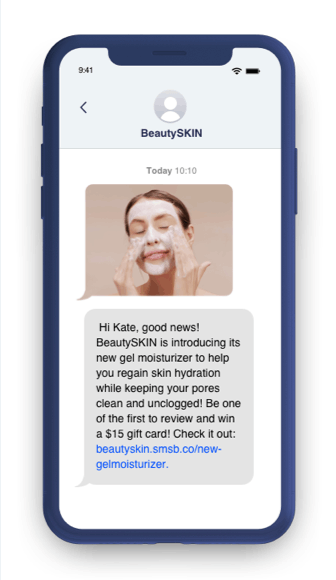 The Basics
Product Launches
SMS Campaigns
Collection Drops
Top performers maintain a consistent campaign cadence and reach out to subscribers about new product launches, promotions, and so much more.
Seasonal Promotions
SMS-Exclusive Sales
Loyalty Campaigns
Non-Promotional & Branded Content
[Speaker Notes: Now moving into the basics of SMS marketing campaigns. First, it’s important to send them on a regular cadence. Some brands worry about being spammy, but remember: your customers opted in to your SMS list because they want to hear from you. 

Use campaigns for things like product launches, sales, and promotions. It’s always a great idea to provide SMS-exclusive offers, to truly deliver value to your subscribers.]
Purchase Behavior
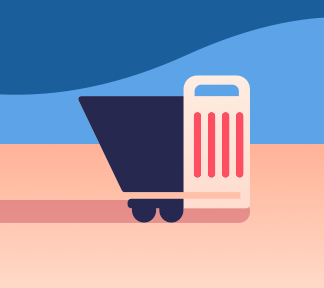 Transactional Behavior
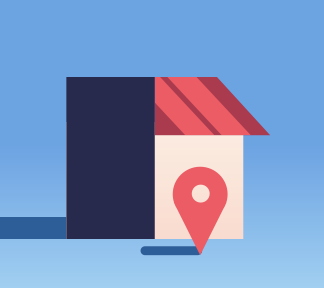 Leveling Up

Don’t rely exclusively on batch and blast sends. Reach the person behind the phone.
Customer Sentiment
Loyalty Behavior
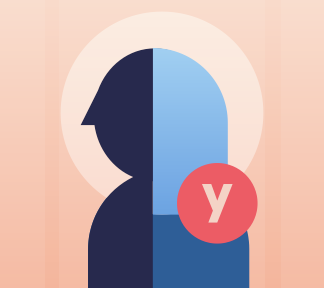 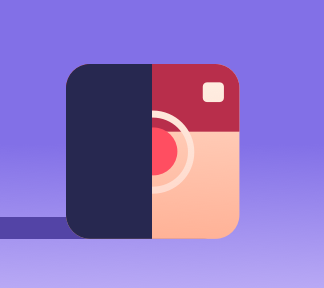 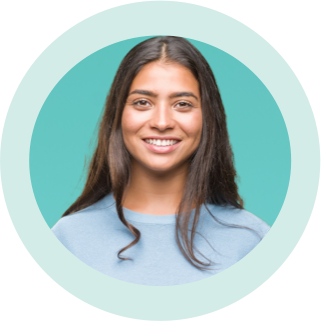 Cross-Marketing Campaign Insights
Shopping Preferences
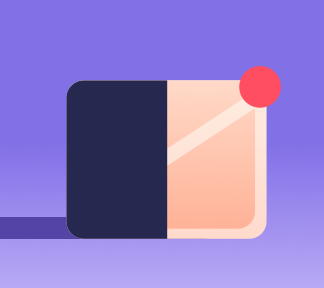 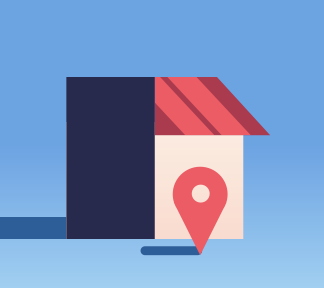 Engagement Behavior
Predictive Data
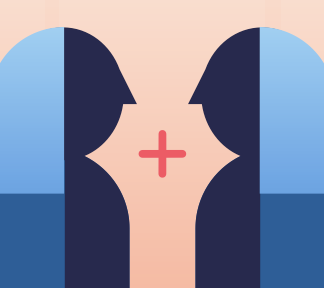 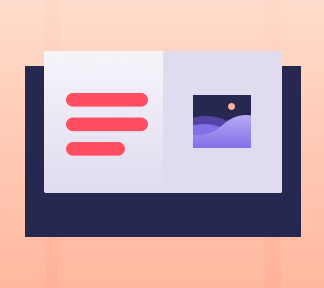 [Speaker Notes: But to level this up… brands need to look at different data points and segment their list in a sophisticated way. Predictive data, customer sentiment, and loyalty behavior are just a few ways you can slice and dice your list to target each customer with an offer that’s relevant to their behavior and interests.]
Katie should be re-engaged at the right time with the right product for her to make the next purchase and reach VIP Gold Benefits.
Ryan can be brought back with personalized browse abandonment with social proof that’s tailored to him.
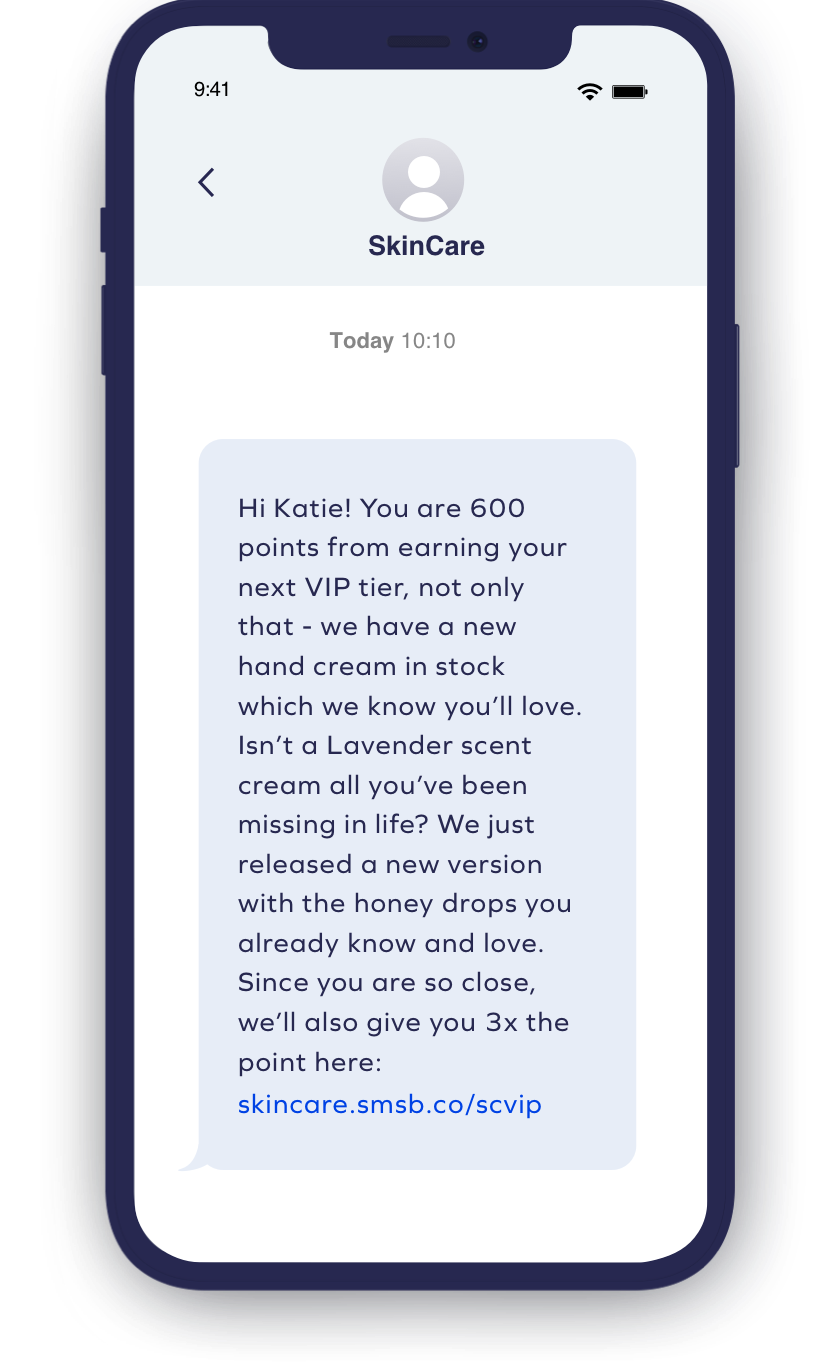 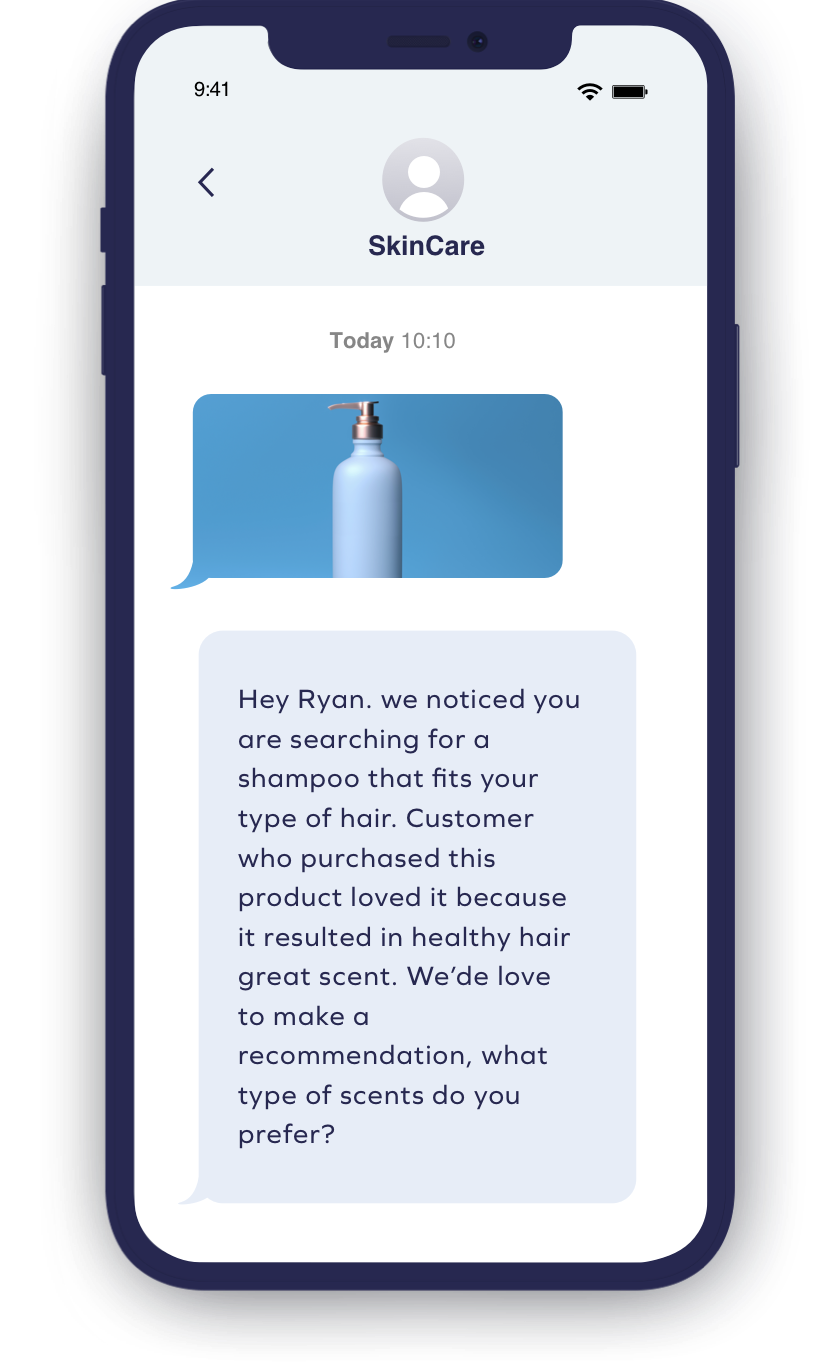 Leveling Up

Engage each customer with timely and personalized campaign content.
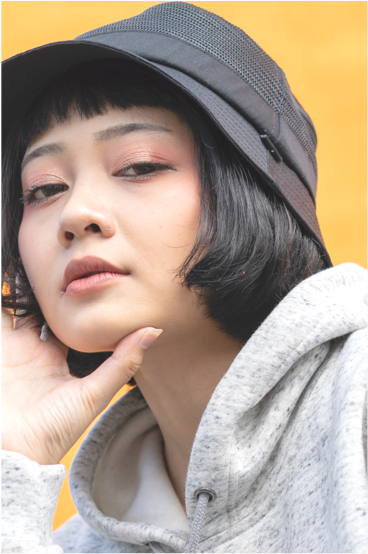 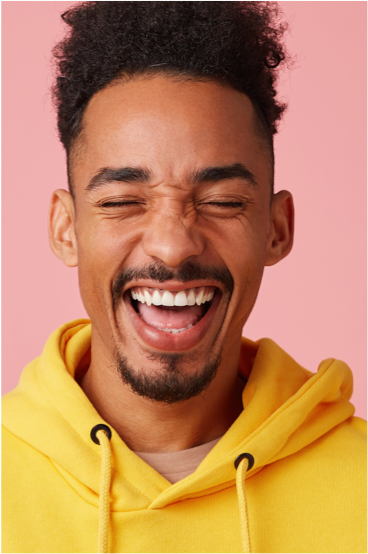 Powered by Smart
Segmentation
Powered by Cross-Product
Data
[Speaker Notes: Here’s what that can look like:
Katie is a loyalty program member, and she should be re-engaged with SMS at the right time with the right product for her to make the next purchase and reach VIP Gold Benefits.
Ryan abandoned his browsing session, but he can be brought back with personalized browse abandonment with social proof that’s tailored to him.]
Create Hyper-Personalized SMS Experiences With Yotpo’s Powerful Segmentation Engine
Hyper-Tailored Engagement Campaigns
Unique, Automated Messages for Each Customer
Personalized Two-Way Conversations
Dynamic Segments
Yotpo provides dynamic segments that update in real time.
Yotpo’s SMS Segmentation
Yotpo’s single view of the customer
Cross-Product Data
Combine Yotpo and purchasing data.
eComm
Platform
Reviews
Visual UGC
Loyalty
Referrals
SMS & Email
Smart Segments
Segment over predictive data.
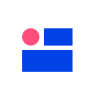 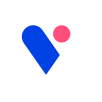 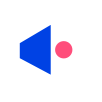 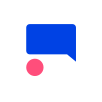 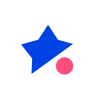 [Speaker Notes: At Yotpo, we're breaking down the barriers between our products and creating a unified data layer that's what you see here in the middle. We're aggregating all the data points that we have across our platform into a single data layer to create the equivalent of a customer profile.

By creating this Yotpo customer profile, you don’t just have Lynne who is an SMS subscriber, it’s Ynne who has left 4 reviews, engaged with 2 SMS campaigns, etc. and we take that info to help you create personalized, relevant messages that inspire customers to take action.]
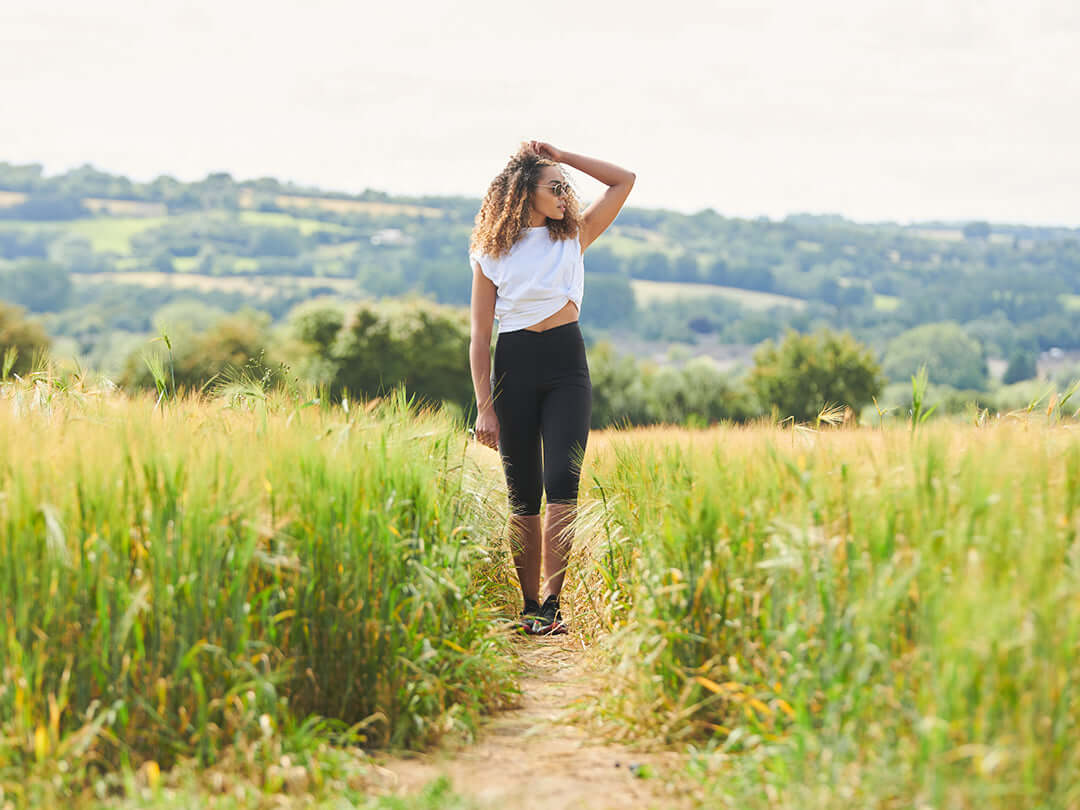 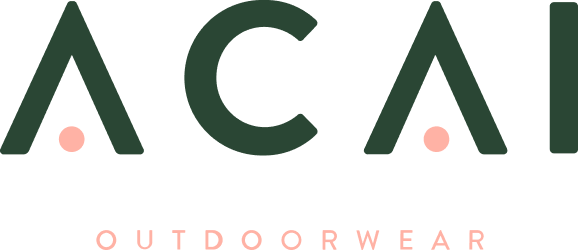 Industry
Fashion & Accessories
ACAI Drives More Sales and Increased ROI with Yotpo
Platform
Shopify
Yotpo Products
Loyalty 
Reviews
SMS
UGC
76%
37%
4.5x
9.7x
uplift in sales YoY
repeat purchase rate (37% above Shopify benchmark of 27%)
ROI from Referrals only
Average Campaign ROI (benchmark is 3-5x)
“We’re constantly listening to customer feedback via Yotpo to improve our existing products and inform new product developments. Partnering with Yotpo assisted ACAI’s continued growth throughout FY22 in achieving a 76% sales uplift over the previous year.”
Martha Tewkesbury
Head of Performance Marketing
[Speaker Notes: Now I want to quickly walk you through a couple of case studies of brands that are using SMS to  close the convenience gap and drive conversion. The first is ACAI. The outdoor apparel brand strategically leverages Yotpo SMS to create mobile-friendly shopping experiences. In the year since launch, the brand saw an average increase of 1,000 new SMS subscribers a month. Their growing SMS audience has translated to an average ROI of 100x on Flows and 9.72x on Campaigns (exceeding the industry benchmark of 3-5x).]
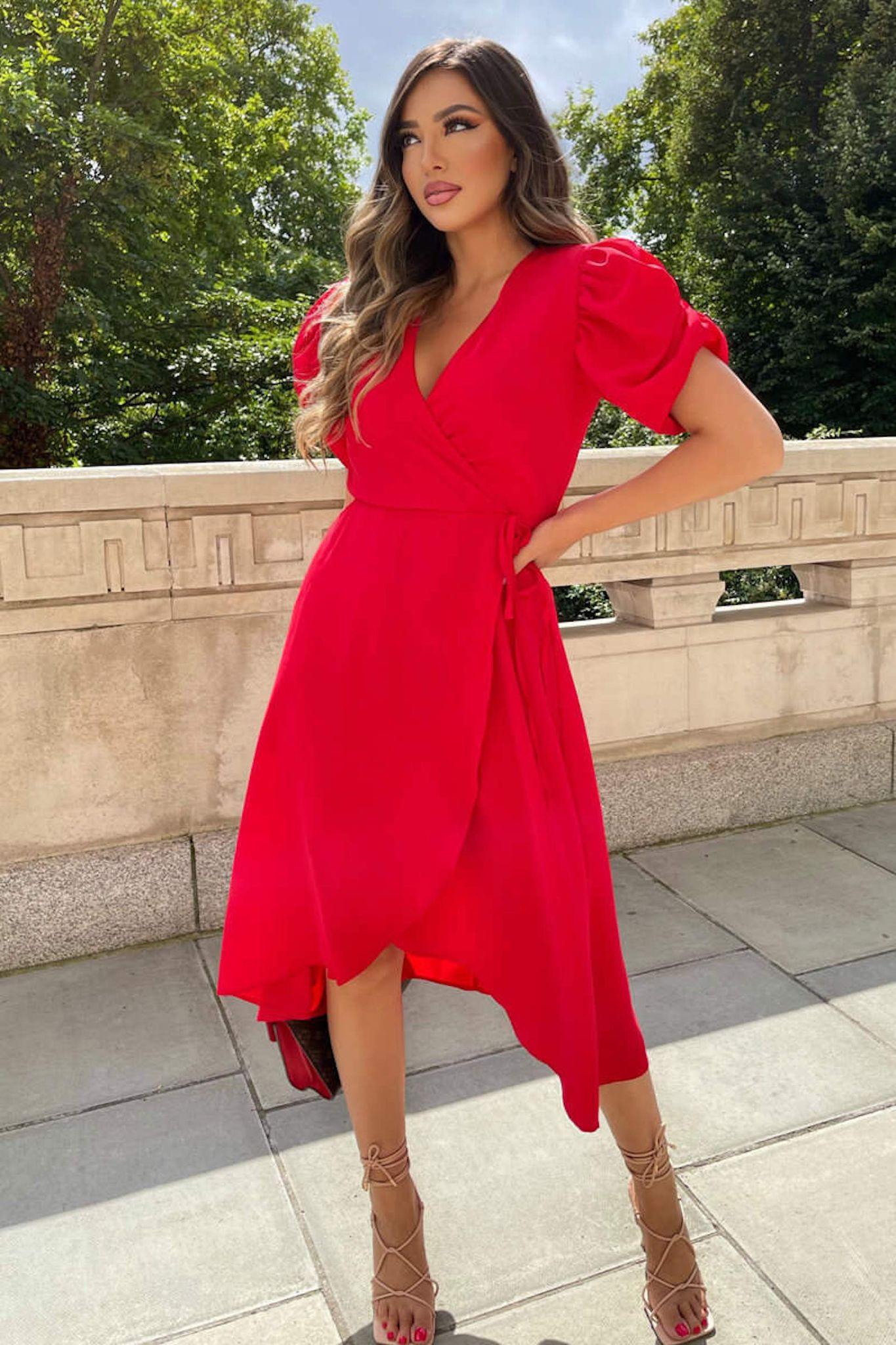 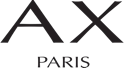 Industry
Fashion & Accessories
How AX Paris Went From Zero to 100k SMS Subscribers in One Month
Platform
Shopify Plus
Yotpo Products
SMS
100k+
55x
6.5x
SMS subscribers in one month
ROI on BCFM campaigns
higher ROI on SMS than email
SMS has been an extremely valuable revenue source for us since partnering with Yotpo. The ROI portrayed is competitive in comparison to our other high revenue driving channels.
Arun Anand
Managing Director, AX Paris
[Speaker Notes: Fashion brand AX Paris relies heavily on SMS marketing to engage their audience and keep their revenue climbing. Their creative campaigns keep their customers informed of the latest and greatest deals as well as product launches and restocks, resulting in a significant increase in ROI. The brand grew their subscriber list by over 100K in their first month with Yotpo SMS, and saw a 90x ROI on their Welcome Flows and 55x ROI on BCFM campaigns.
They also saw a 6.5x increase in ROI with SMS marketing compared to email marketing alone.]
Thanks for joining me! 
Have more questions about SMS marketing?
Email me at:
mbrindley@yotpo.com